CITAČNÍ MANAŽER CITACE PRO
22. 2. 2022
Lukáš Konečný
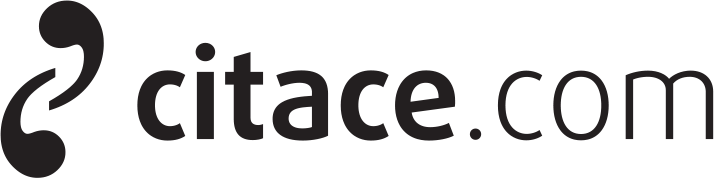 CITAČNÍ MANAŽERY
CITAČNÍ SOFTWARE
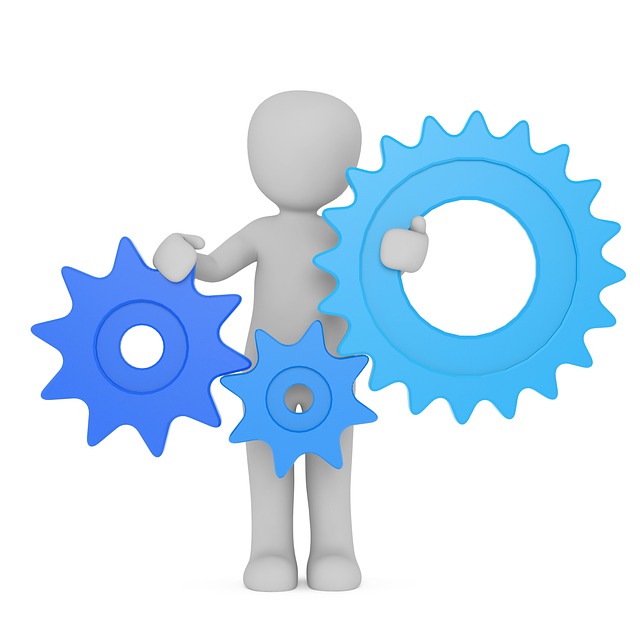 Nástroje usnadňující citování
Spravování zdrojů
Generování seznamů literatury
Vytváření citace dle různých citačních stylů
GENERÁTORY CITACÍ
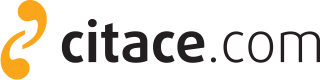 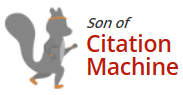 ČSN ISO 690
+ Rychlé generování citace
+ Zdarma

- Neuložitelné
- Pouze kopírovatelné
- Jednorázovost
MLA, APA, Chicago a 1000+
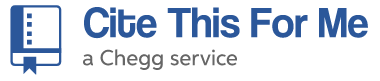 MLA, APA, Chicago, Harvard a 1000+
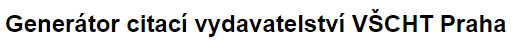 ISO 690, ACS
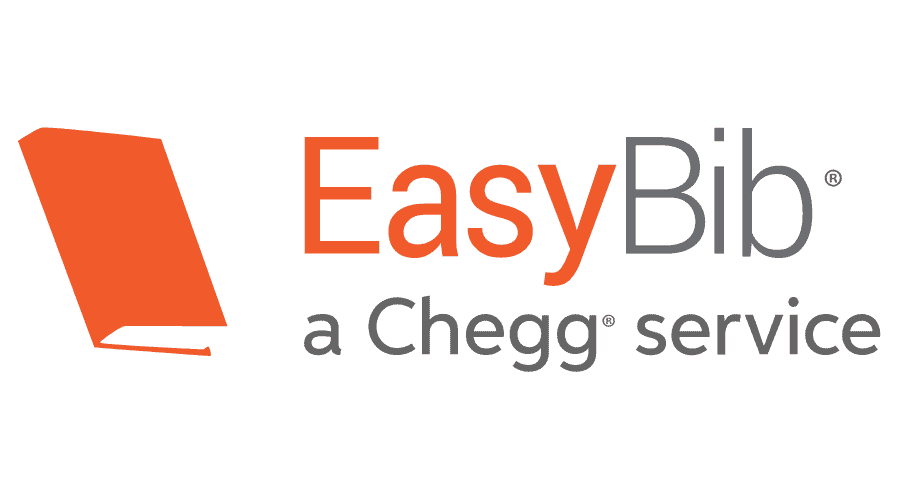 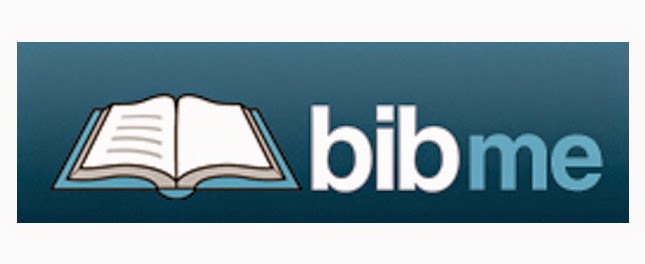 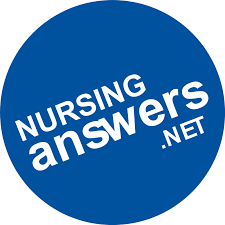 MLA, APA, Chicago a 1000+
MLA, APA, Chicago a 1000+
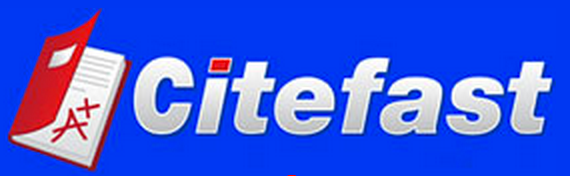 APA
MLA, APA, Chicago
CITAČNÍ MANAŽERY
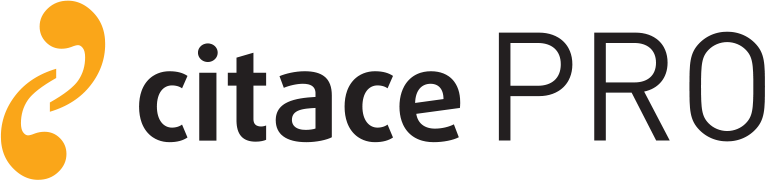 Komplexní správa citací
Automatické generování bibliografických citací
Import / Export
Poznámkování + PDF
Stáhnutí citačních stylů
Externí nástroje
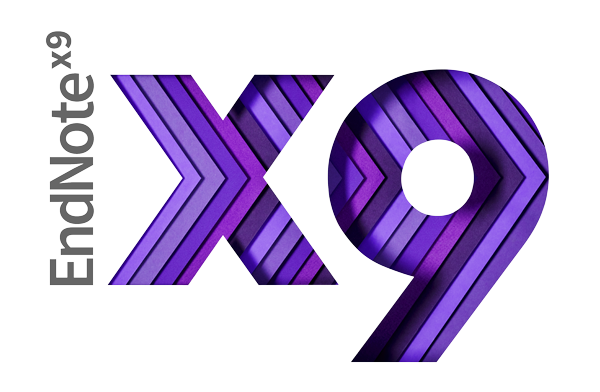 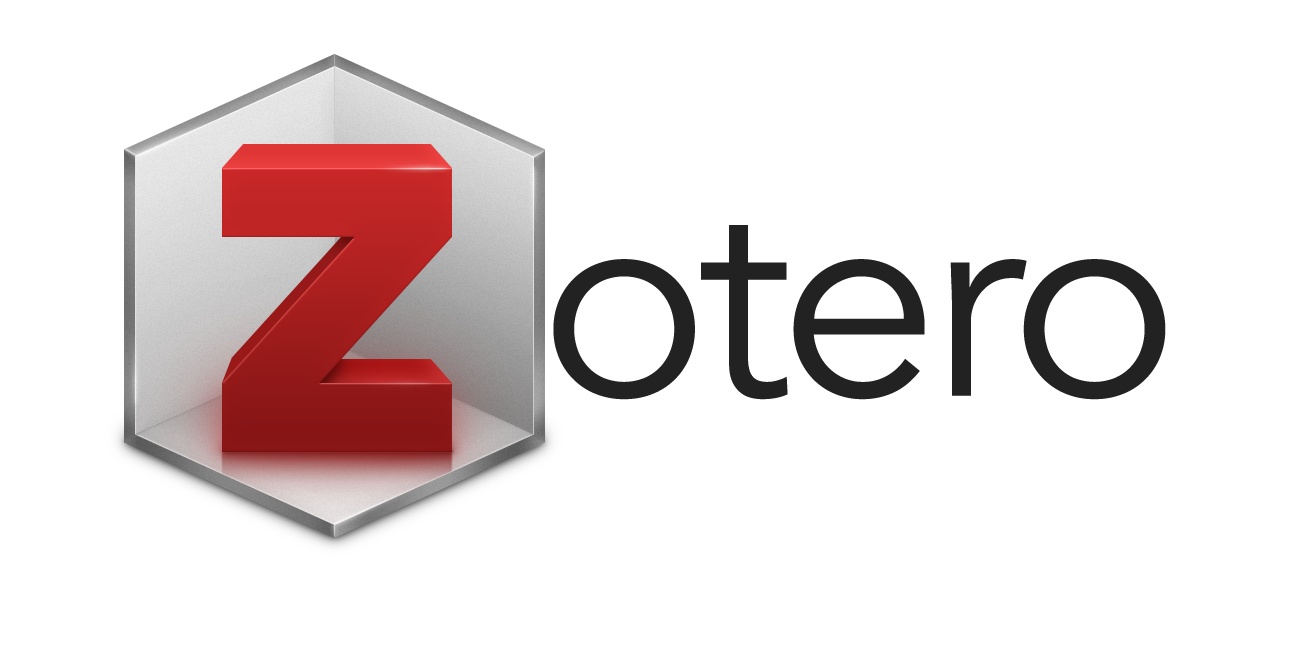 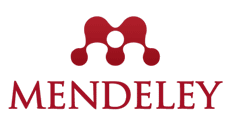 CITAČNÍ MANAŽER citace PRO PLUS
Online
Správa bibliografických záznamů
Snadná tvorba citací
Doplňky: Prohlížeč, Word
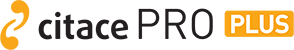 PRAKTICKÁ UKÁZKA
DOPLNĚK DO WORDU
Dostupný uživatelům Citace PRO Plus
Implementován
Word 2013 a vyšší
Office 365
OS Windows
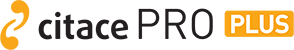 INSTALACE A PŘIHLÁŠENÍ
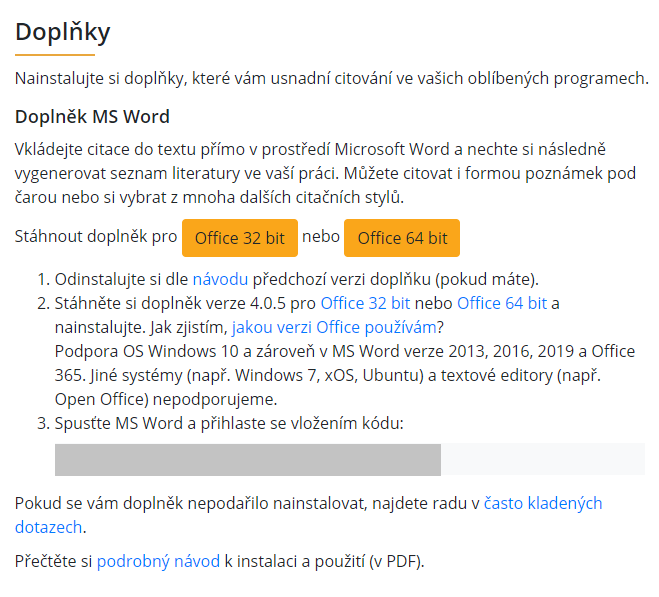 Nainstalovat doplněk
Vložit unikátní kód přímo ve Wordu
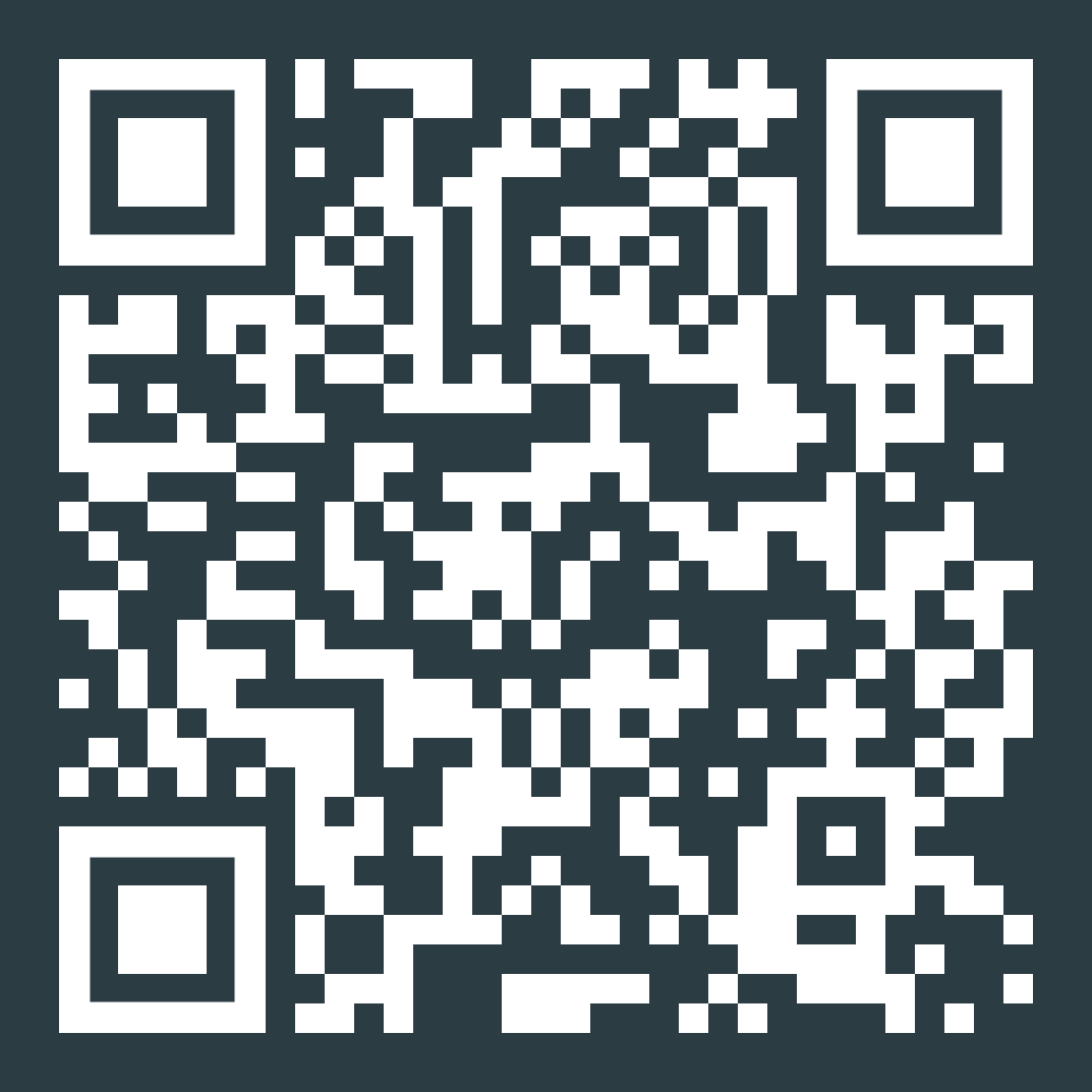 INSTALACE A PŘIHLÁŠENÍ
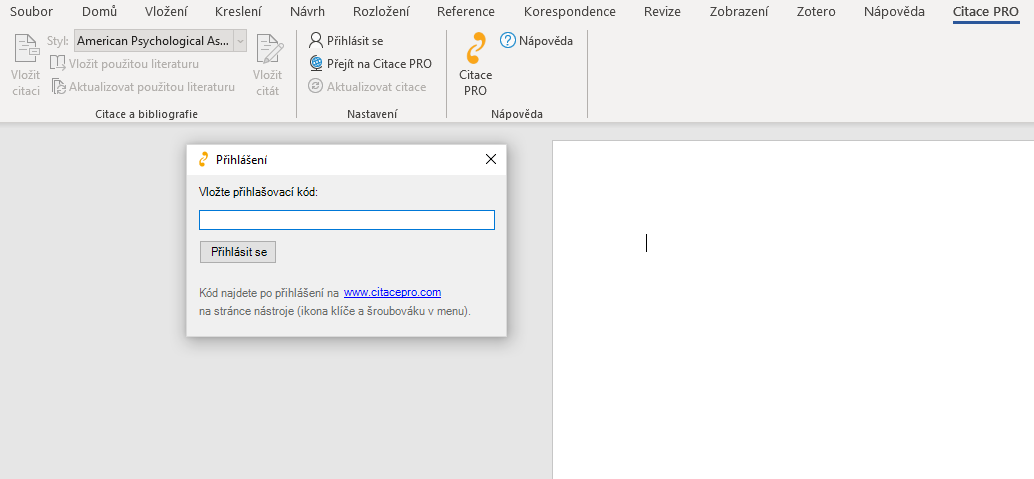 Nainstalovat doplněk
Vložit unikátní kód přímo ve Wordu
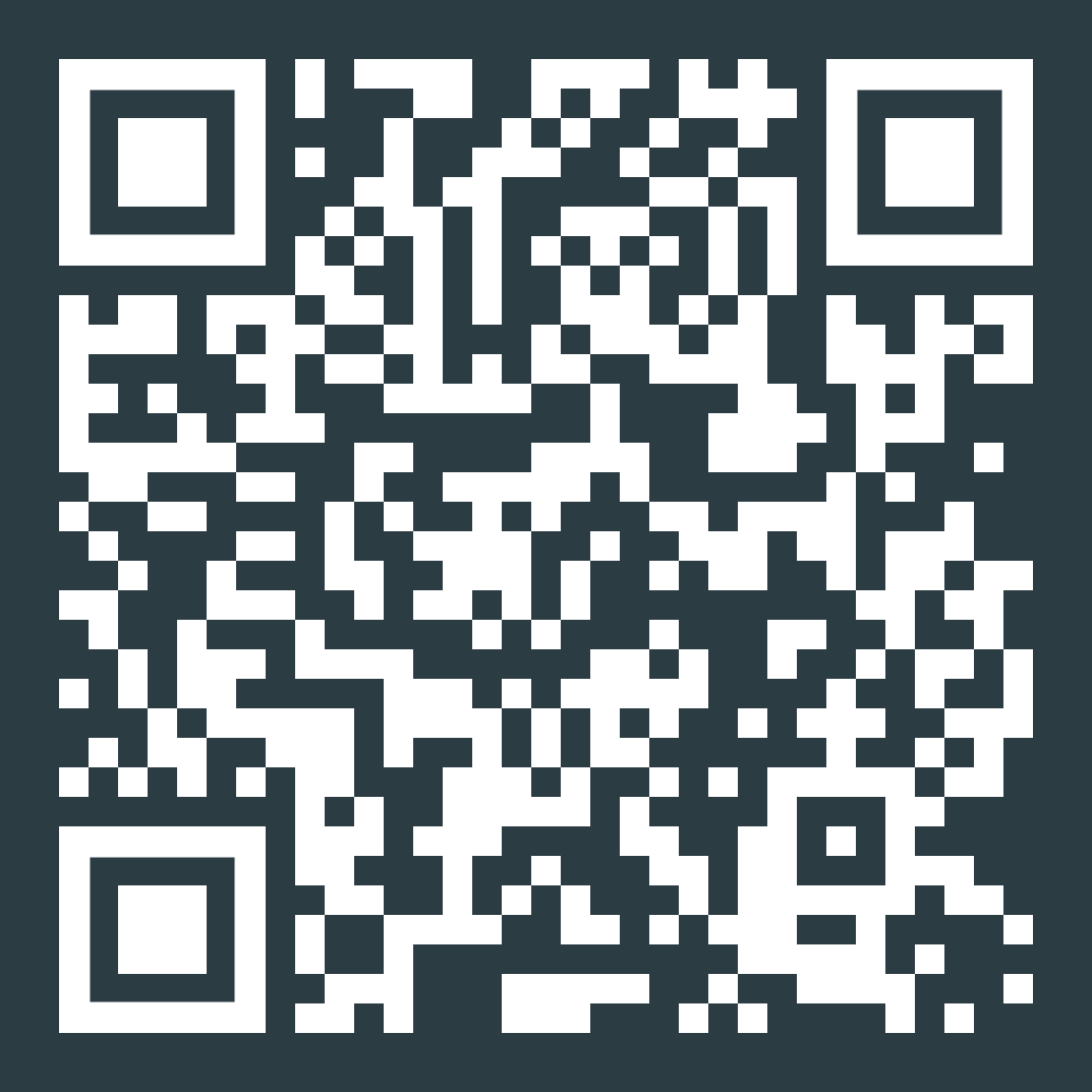 ROZHRANNÍ DOPLŇKU
Citace a bibliografie
Nastavení
Nápověda
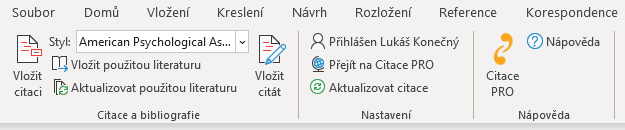 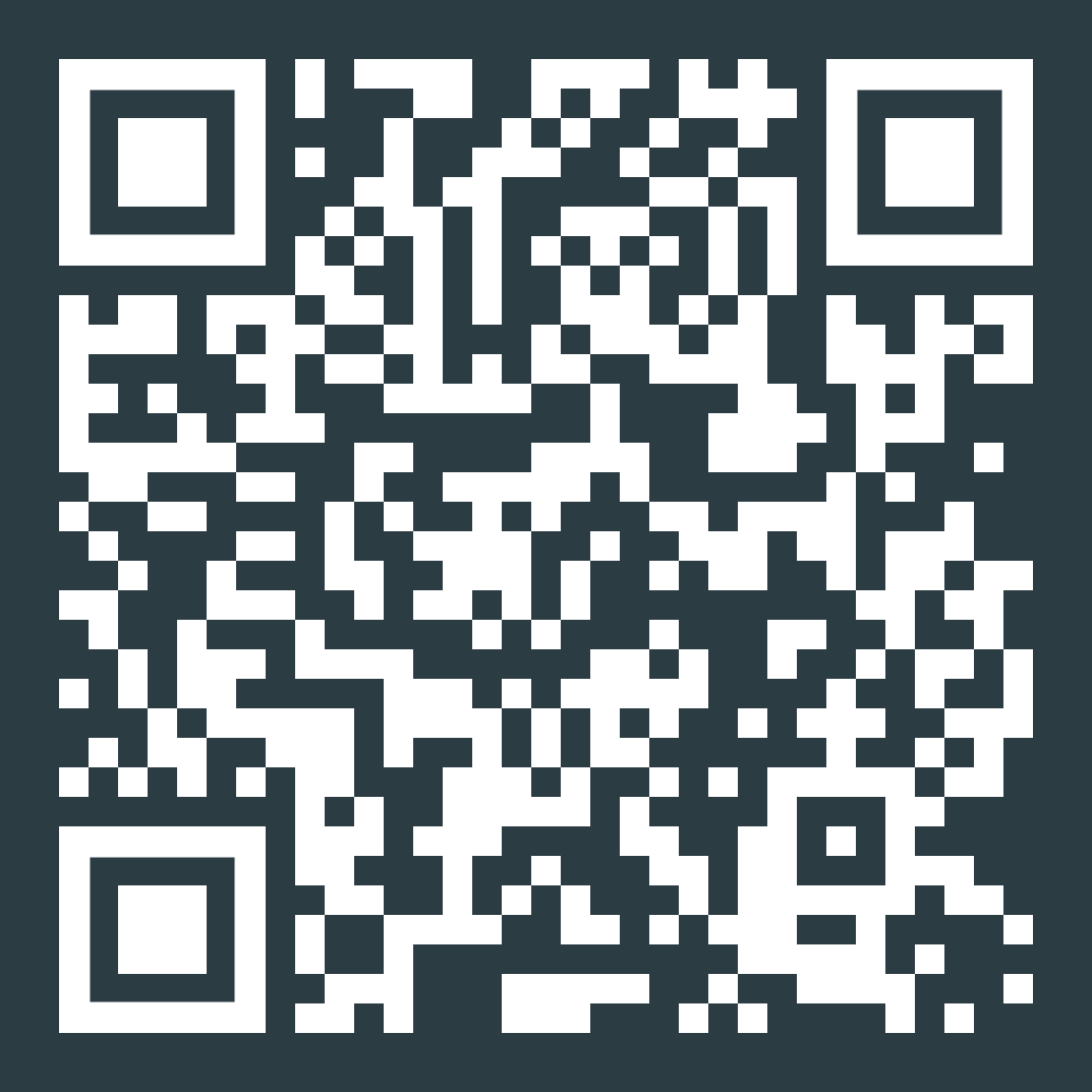 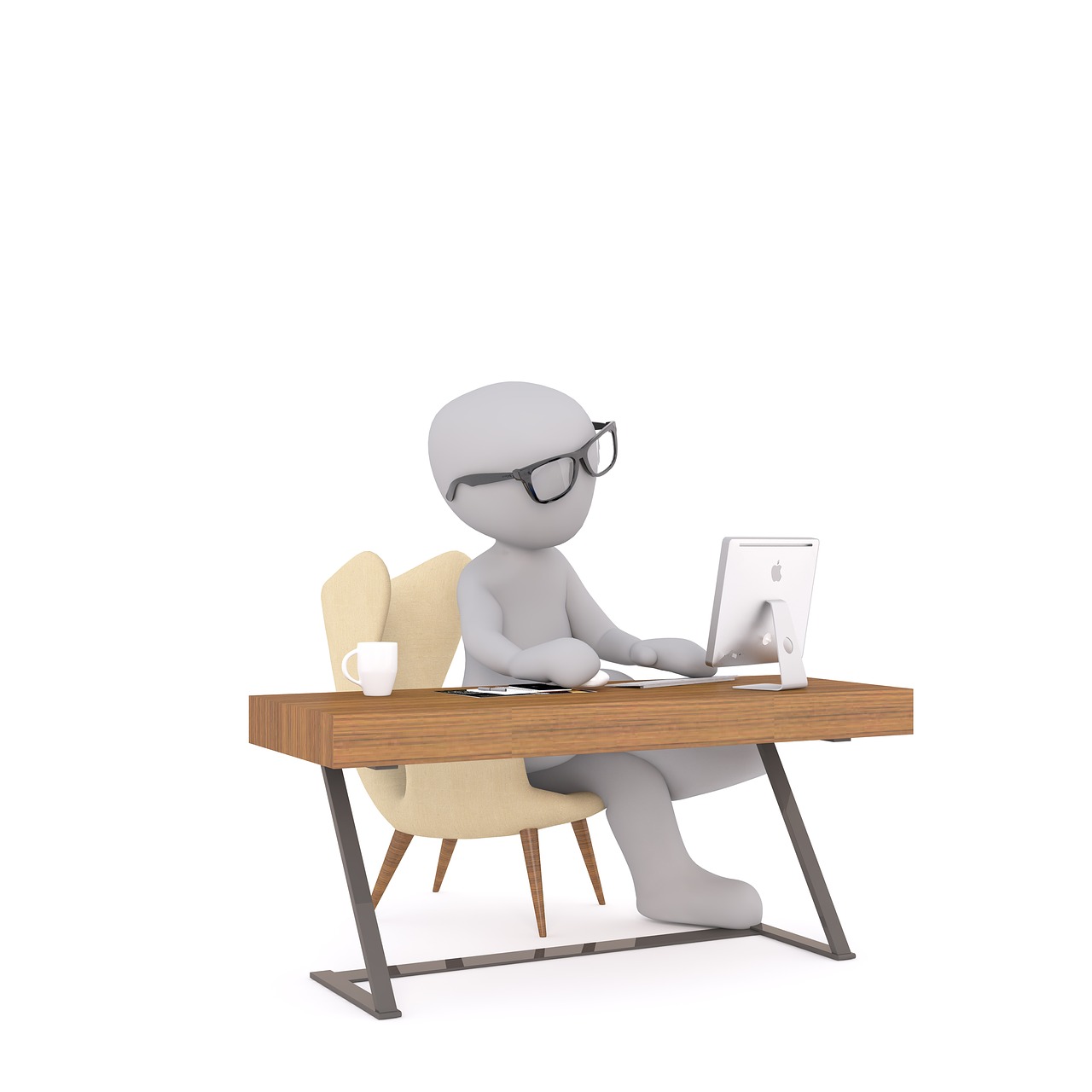 ZÁKLADNÍ FUNKCIONALITA
Citace
Změna citačního stylu
Použitá literatura
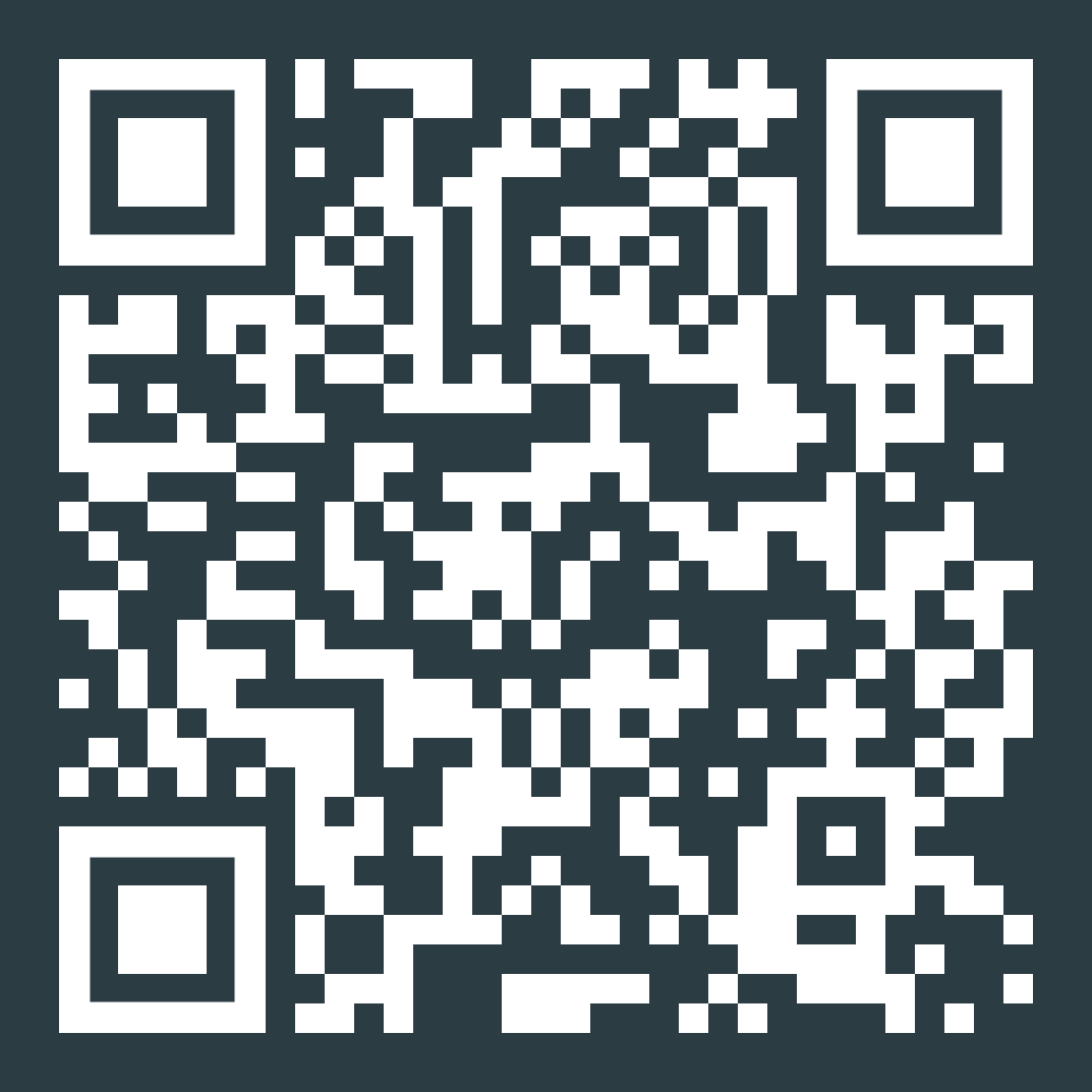 PABLIKANDO
DOTAZY?lukas.konecny@citace.com